COVID-19 and Future Implications of Counselor Education and Supervision Programs
Rhonda J. Gaston, MA, LPC, LMFT and Audrey King, MA, LPC
Department of Counselor Education and Family Studies
[Speaker Notes: Introduction]
Objectives
Illustrate the effect of COVID-19 on doctoral students’ learning and professional development

Summarize future strategies and considerations for CES Programs to implement
[Speaker Notes: Participants will be able to...
Summarize?]
Impact COVID-19 had on the Student
Moving work into the home caused disruptions and challenges (Levine et al., 2021)
Balancing family, home, community, professional life, and academic requirements
Reduced interactions with peer and faculty
Intensives were no longer offered on campus
Postponement and cancellation of academic research conferences (Wang & DeLaquil, 2020)
Impacted professional development
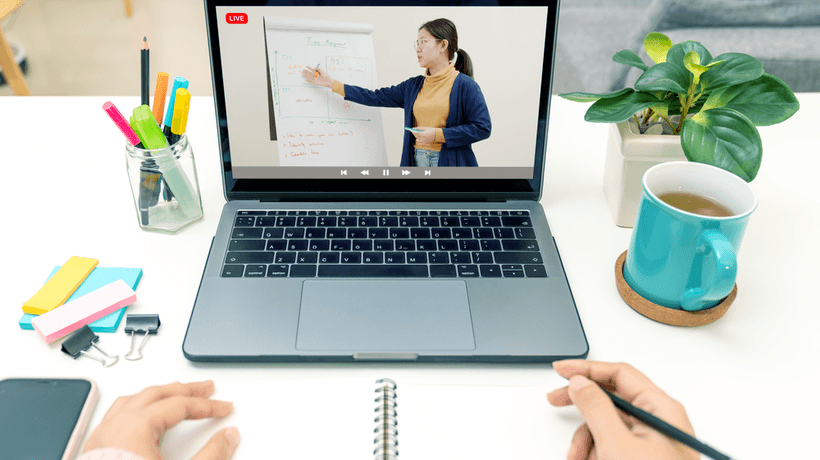 [Speaker Notes: Effects of COVID-19 on doctoral students:
Increased stress and “COVID fatigue” – especially for the professional counselor balancing family life, home, community, professional life, and academic requirements
More than 1 in 6 students experienced frequent internet connectivity issues and/or hardware and software problems severe enough to interfere with their ability to continue learning in their courses. (Means & Neisler, 2021)
Core curriculum and CACREP requirement previously required the CES doctorate student to participate in a one week intensive for their course, traveling to the university and participating in the course in the classroom. Due to the nationwide pandemic, CACREP gave approval for intensives to be held virtually. This reduced interactions for the student with their peer and faculty, as well as changed the learning style and experience of the student.
Part of professional development for a doctoral student, especially in Counselor Education and Supervision, is to complete scholarly research, sometimes with co-presenters or faculty. As they develop in their research they are encouraged to present at conferences or even just attend professional conferences as part of professional development. Many conferences were postponed and cancelled, therefore delaying the development of the student.]
Impact on the Student continued
Three effective systems for the doctoral student: 
Peer Support
Faculty Mentorship
Participation in research and publishing
Wang & DeLaquil (2020)
[Speaker Notes: Peer support- Missed opportunity of building stronger relationships and connections being on campus with peers for the full week of the intensive, as previously provided. Peer support and mentorship is valuable for the doctorate student – having someone to learn with, ask questions, and for students going through similar academic rigor and stress able to provide support to one another.
Peer interactions and strong interpersonal relationships can increase students’ sense of belonging (Means and Neisler, 2021).
Faculty mentorship- More face-to-face time, not on the video screen, spent with the professors. Faculty mentorship and advising is essential to doctorate student growth and development. Without, a student can often feel lost, especially during their doctoral journey.
Essential focus at this level of post-graduate learning and scholarship.
The pandemic highlighted the importance to be intentional and to have more formal opportunities within these three systems for the doctorate student.]
Christian Worldview
God holds us up in difficult times and does not want us to fear (Isaiah 41:10)
God goes before us in our situations in life, and He is there with us and will see us through the storms (Deuteronomy 31:8)
Christians must be disciples and model that behavior to our students (Matthew 14:13-21) and teach them to change their minds.
[Speaker Notes: Christian Worldview
COVID-19, especially at the height of the pandemic, was an uncertain, anxiety provoking, and challenging time for many, including the CES doctoral student.
As Christians, students found comfort in knowing that God will guide us through any storm.
Ability to overcome and adapt]
Future Implications for CES Programs
Develop innovative teaching strategies for virtual intensives
Highlight the importance of peer support 
Surveys can be sent to check in with sense of belonging and connection
Faculty and advising mentorship
Participation in research and publishing
[Speaker Notes: “This presentation will serve to identify strategies for improving the experience of CES doctoral students for the future, including the development of innovative teaching strategies, increased social support and connection, faculty and advising mentorship, and participation in research and publishing. The implementation of these strategies serves to create strong leaders graduating from the CES program.”
Innovative teaching strategies- online platforms (webex and zoom) Ensure all students and professors are well versed and comfortable using these platforms. Require video on and encourage participation. Have breakout rooms.
If students understand the natural consequence of not developing social connections during their time in the doctorate program, they can plan to be more intentional in forming relationships with their peers. This can be highlighted starting at orientation and throughout the duration of the program. Anonymous surveys can be sent to check in with students' sense of belonging/connection.
Faculty advisors could check-in regularly with their graduate mentees to provide support as the pandemic progresses, as students who expressed feeling greater support from advisors felt greater belonging in their programs (Syropolulos et al., 2021)
The implementation of these strategies serves to create strong leaders graduating from the CES program.
Scholarly research is already a focus to the CES program and included as part of the curriculum. Continue to ensure students are afforded opportunities online to participate in publishing and presenting at conferences.]
Questions
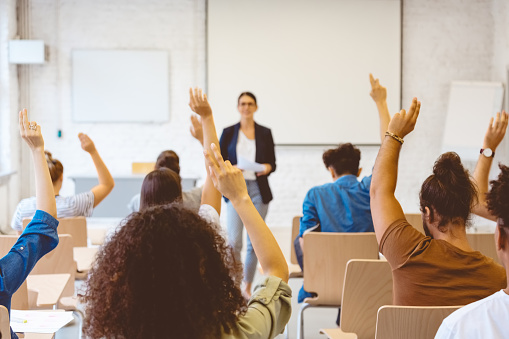 Presenter Contact Information
Rhonda J. Gaston, LPC (rgalloway1@liberty.edu)
Audrey King, LPC (aaking1@liberty.edu)
References
Bishop-Monroe, R., Di Paolo Harrison, B. M., Knight, M. E., Corritore, C., York, A. S., & Rybarczyk, B. (2021). Preparing Doctoral Students to Teach in an Increasingly Virtual World: A Response to COVID-19 and Beyond. Online Learning, 25(1), 166-181. https://doi.org/10.24059/olj.v25i1.2446
Colpitts, B. D., Usick, B. L., & Eaton, S. E. (2020). Doctoral student reflections of blended learning before and during covid-19. Journal of Contemporary Education Theory & Research (JCETR), 4(2), 3-11. https://doi.org/10.5281/zenodo.4247601 
DeMartino, L. (2021). Adult Learners, Remote Learning, and the COVID Pandemic: Restructuring Education Doctorate Courses in Crisis. Impacting Education: Journal on Transforming Professional Practice, 6(2), 11-15. https://doi.org/10.5195/ie.2021.160
Hattie, J. (2021). What Can We Learn from COVID-Era Instruction? Educational Leadership, 78(8), 14–17.
Hill, J. B. (2021). Pre-Service Teacher Experiences during COVID 19: Exploring the Uncertainties between Clinical Practice and Distance Learning. Journal of Practical Studies in Education, 2(2), 1–13. https://doi.org/10.46809/jpse.v2i2.18 
Levine, F. J., Nasir, N. I. S., Ríos-Aguilar, C., Gildersleeve, R. E., Rosich, K. J., Bang, M. & Holsapple, M. A. (2021). Voices from the Field: The Impact of COVID-19 on Early Career Scholars and Doctoral Students. American Educational Research Association (AERA).
References
Means, B., & Neisler, J. (2021). Teaching and Learning in the Time of COVID: The Student Perspective. Online Learning, 25(1), 8–27.

Reis, T., & Grady, M. (2020). Doctoral advising in COVID-19: Opportunity for change. International Journal of Multidisciplinary Perspectives in Higher Education, 5(1), 136-136. https://ojed.org/jimphe 

Salter, C., Oates, R. K., Swanson, C., & Bourke, L. (2020). Working Remotely: Innovative Allied Health Placements in Response to COVID-19. International Journal of Work-Integrated Learning, 21(5), 587-600.

Syropoulos, S., Wu, D. J., Burrows, B., & Mercado, E. (2021). Psychology Doctoral Program Experiences and Student Well-Being, Mental Health, and Optimism During the COVID-19 Pandemic. Frontiers in psychology, 12. https://doi.org/10.3389/fpsyg.2021.629205 
Wang, L., & DeLaquil, T. (2020). The isolation of doctoral education in the times of COVID-19: recommendations for building relationships within person-environment theory . Higher Education Research & Development, 39(7), 1346-1350. https://doi.org/10.1080/07294360.2020.1823326